History Knowledge Organisers
Year 7 History
Year 7 History: Sept - Dec.
Introduction to history (skills) / Romans:
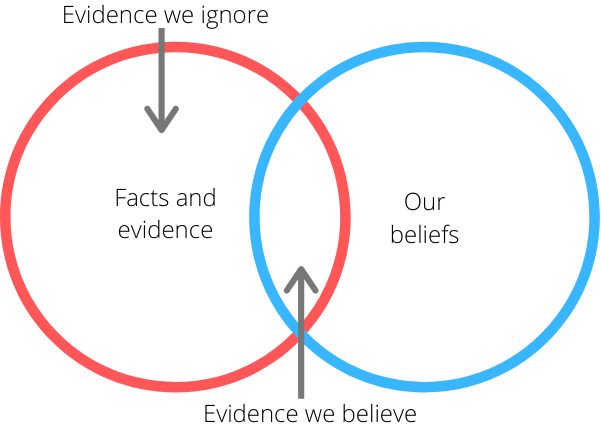 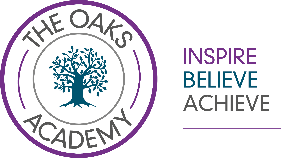 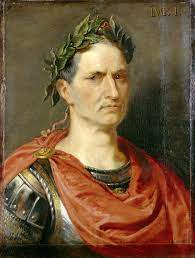 Key Skills in this unit
Develop chronology skills to be able to accurately describe the passing of time.​
​
Develop the ability to use clues to piece together the bigger picture.​
​
Understand the importance of the wider context.​
​
Assess bias in stories, accounts and evidence.​
Make inferences using multiple sources of information.​
Be able to explain the military organisation and medical abilities of the Romans.
Julius Caesar 100BC- 44BC
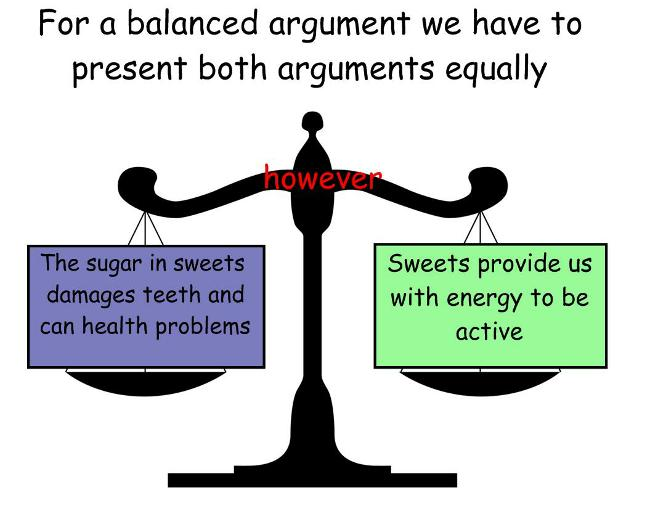 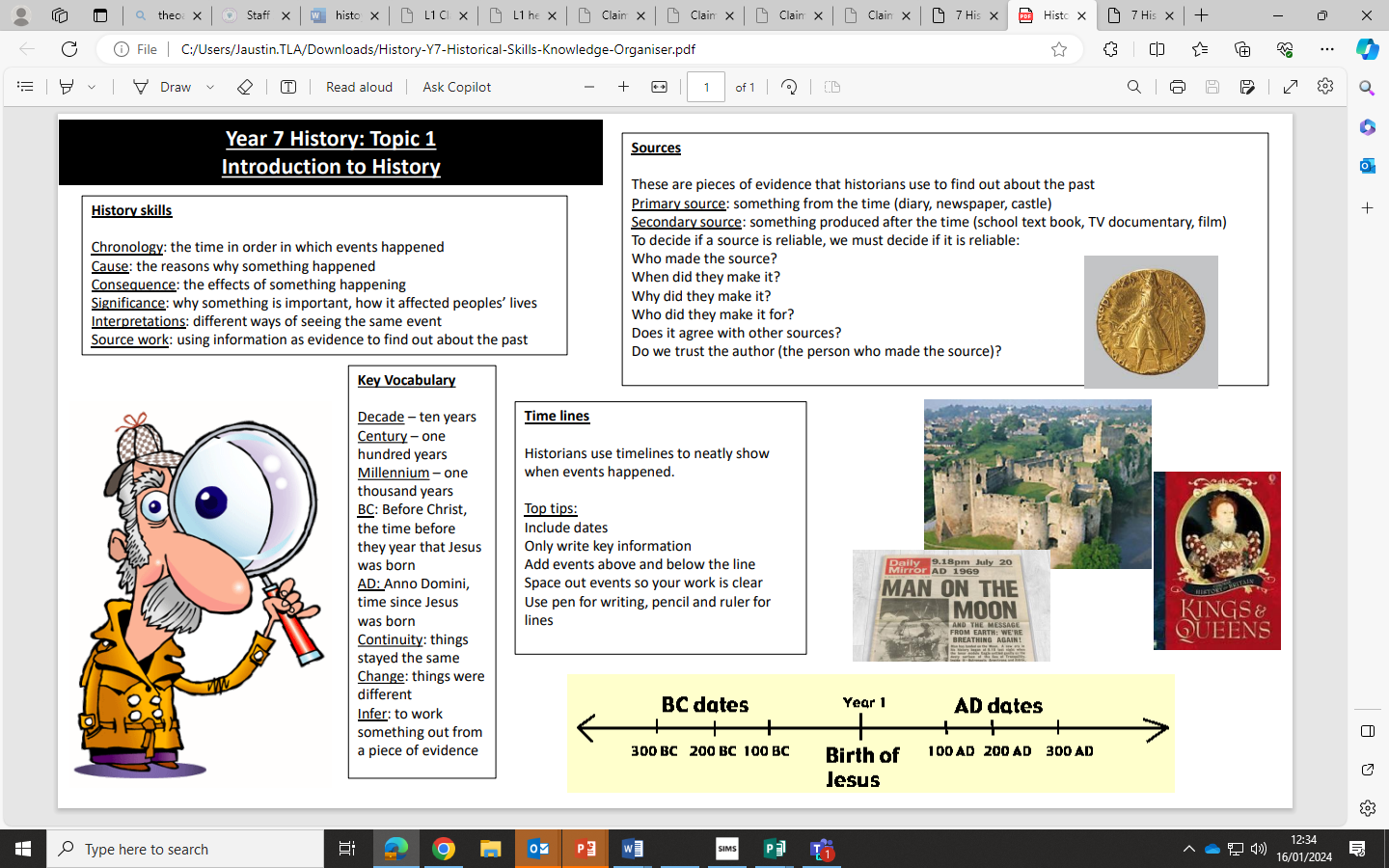 Key Quotes:
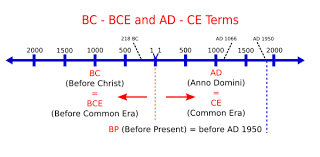 Julius Caesar:​
​
"Men in general are quick to believe that which they wish to be true."​
Year 7 History: January - February
The Medieval Period: Conquest
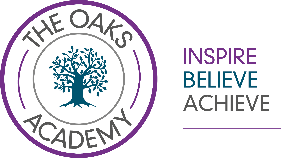 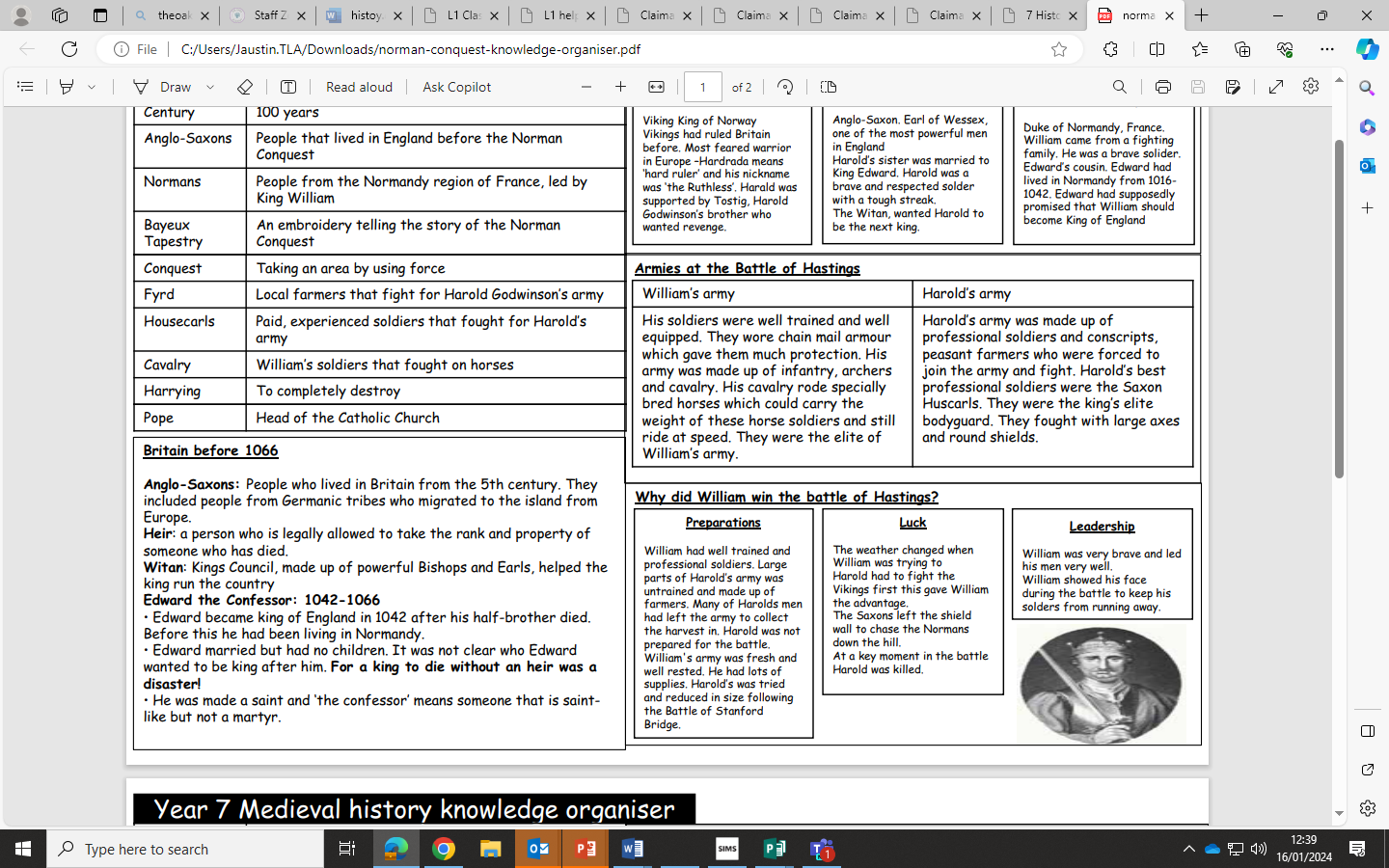 Key Skills in this Unit

Apply history skills previously learned to the depth study of a new topic.Gain a chronological understanding of the events leading up to the battle of Hastings.Assess who had the best claim from the available evidence.Analyse each claim to the throne for bias.Develop contextual knowledge to support analysis of the conflict for the control of England.Explain the reasons William won the Battle of HastingAttempt a ‘How Far?’ question to stretch and challenge interpretations of sources.
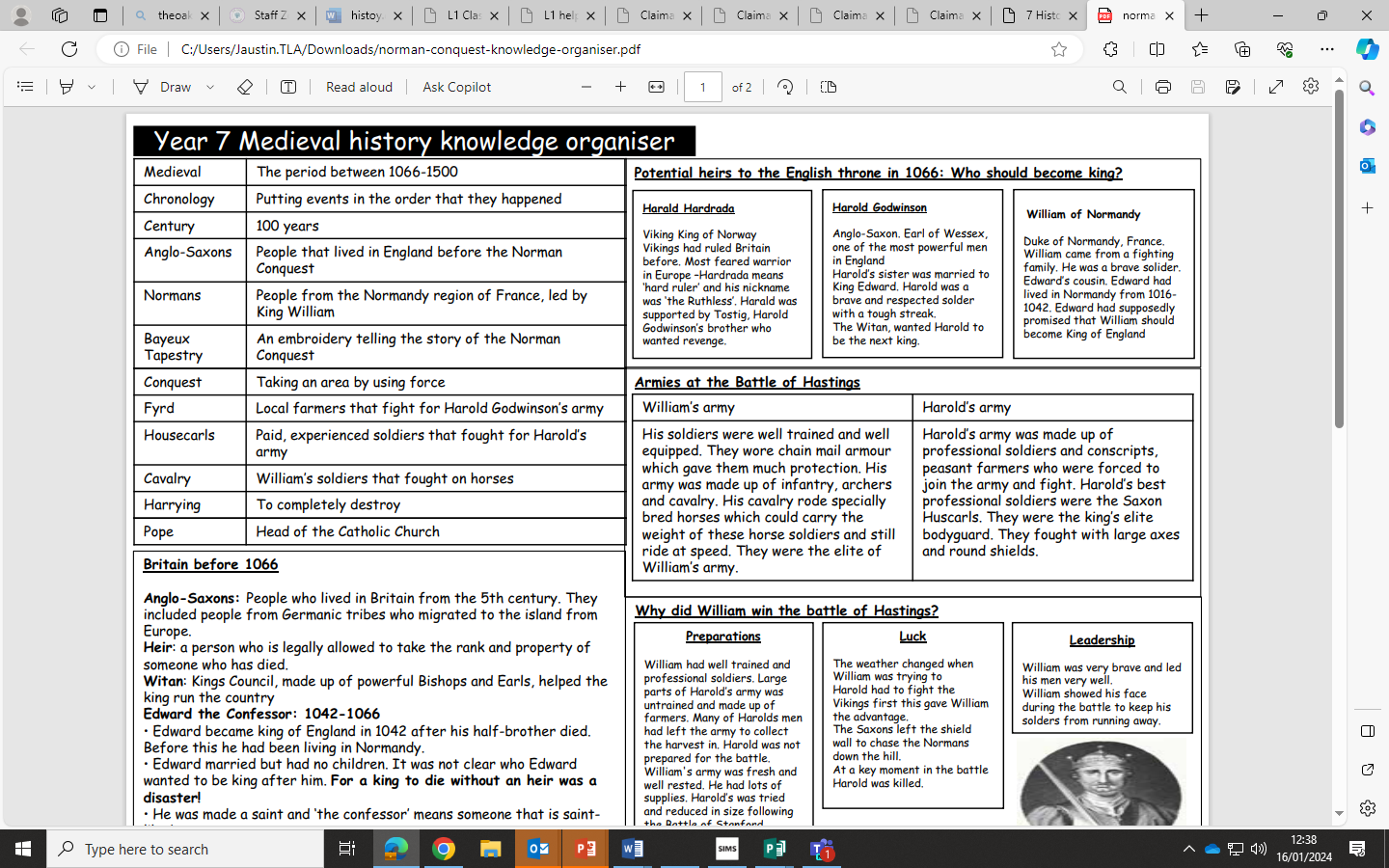 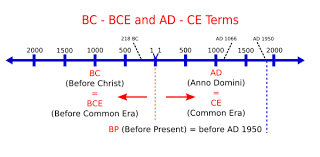 Key Quotes:

“I will give him seven feet of English ground, or as much more as he may be taller than other men.” 
Harold Godwinson 1066
Year 7 History: February - April 
The Medieval Period: Control
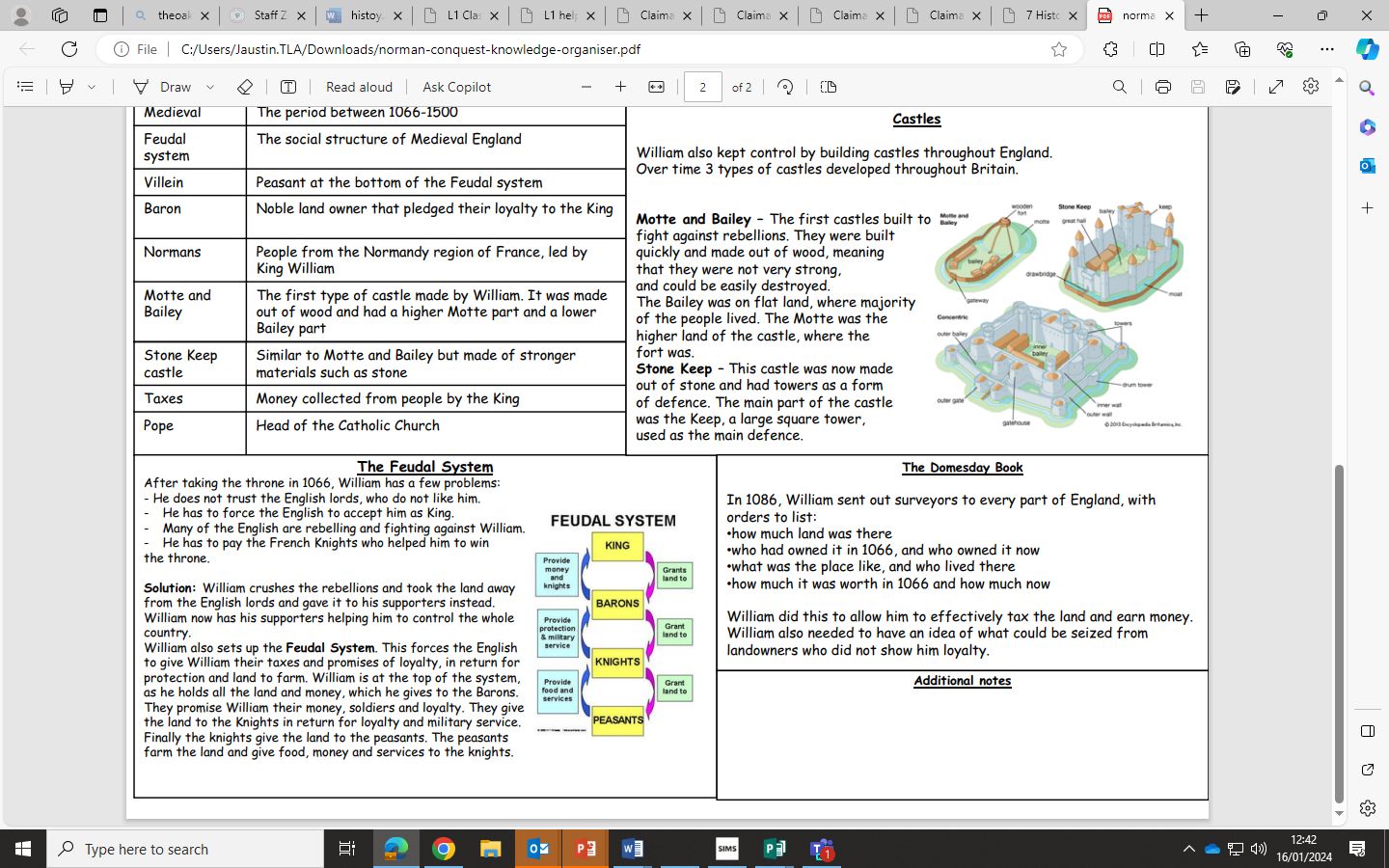 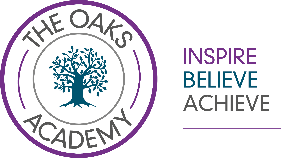 Key Skills in this Unit

Develop knowledge of political systems and forms of government.
Explore the different methodologies used to enforce control.
Assess methods of control using increasing contextual knowledge and understanding to make judgements.
Compare and different type of castle.
Use contextual knowledge to develop a plan to attack a castle in order to consolidate learning on control and rebellion.
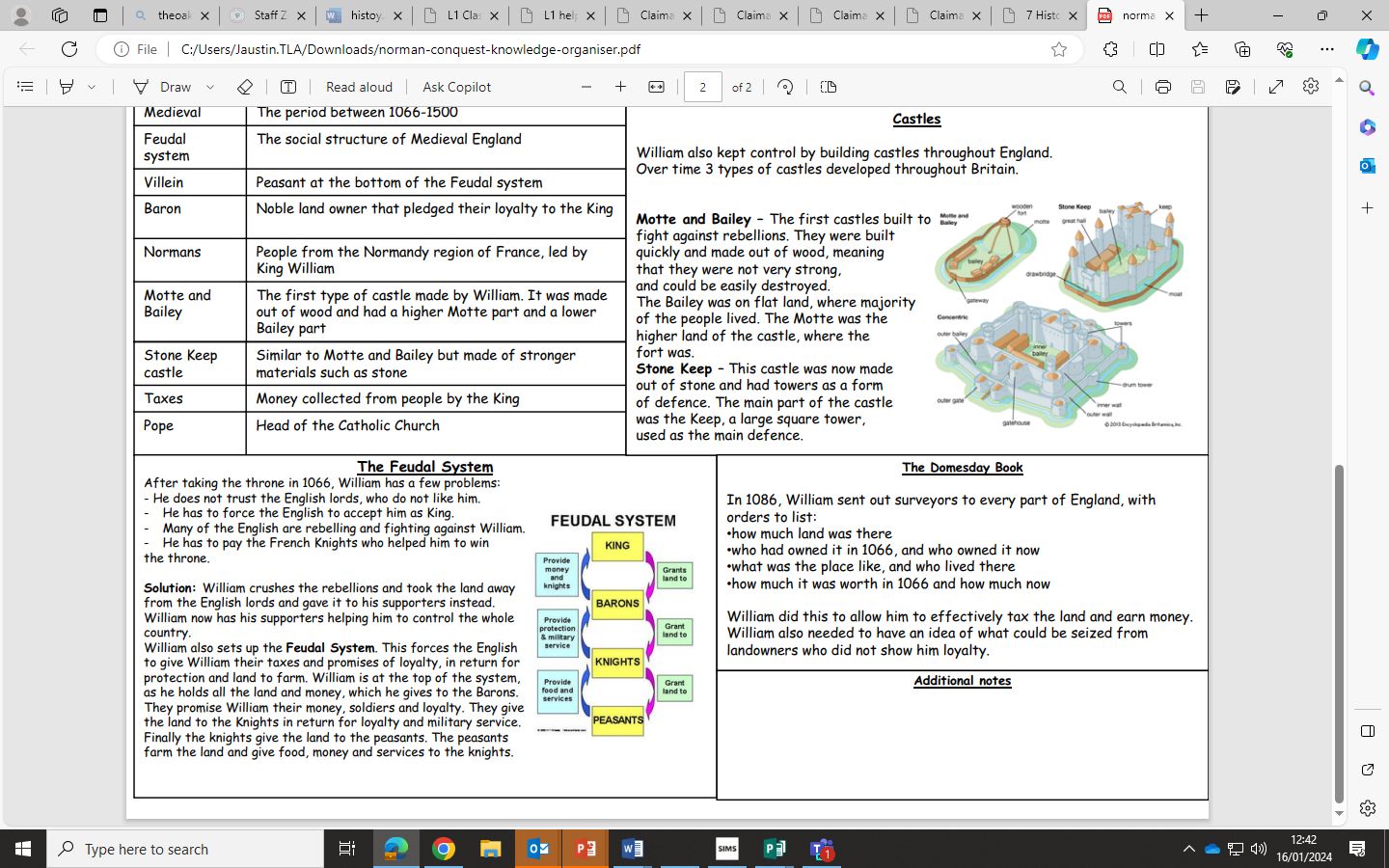 Key Quotes
“I attacked the English of the Northern Shires like a lion. I ordered their houses and corn, with all their belongings, to be burnt without exception and large herds of cattle and beasts of burden to be destroyed wherever they were found. It was there I took revenge on masses of people by subjecting them to a cruel famine; and by doing so — alas!— I became the murderer of many thousands of that fine race.
William the Conqueror
Year 7 History: April - July 
The Medieval Period: Life
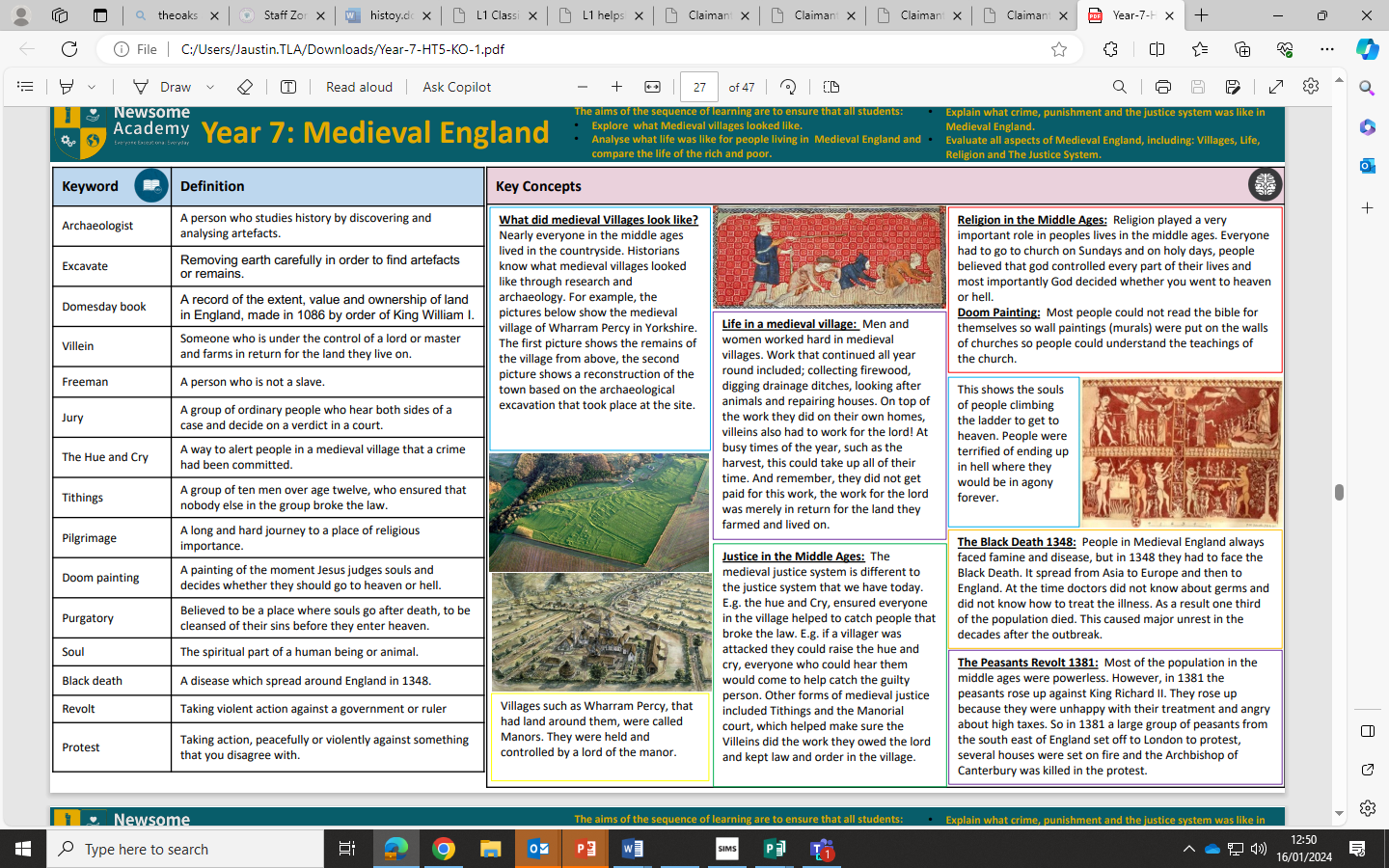 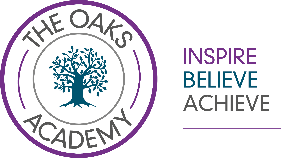 Key Skills in this Unit

Investigate and enquire into life in medieval villages and towns to show knowledge and understanding.
Evaluate the relationships that existed between the different groups of people in different social settings. 
Explore the impact of the Black Death and the impact it had on the relationship between lord and peasant.
Understand the role of the church and the impact it had on the everyday lives of medieval people
Investigate the murder of Thomas Beckett and evaluate its significance between the King and the Pope.
Key Quotes:

“Farming is a profession of hope. Every year the spring comes. And every year we plant those crops and try again. Every. Single. Year.” 
Brett Brian